Elektronická  učebnice - II. stupeň                         Základní škola Děčín VI, Na Stráni 879/2  – příspěvková organizace                      Informatika
28.1 Tvorba www stránek pomocí HTML jazyka
Webovou stránku můžeme vytvořit několika způsoby:
využít nabídku různých poskytovatelů prostoru pro stránky (různé blogy, e-stránky, webgarden apod.) a vytvořit stránku pomocí jejich editorů, většinou bez potřeby znalosti HTML
vytvořit dokument v některé aplikaci určené pro Windows (např. Word, Excel apod.) a v této aplikaci dokument uložit jako webovou stránku
využít tzv. WYSIWYG editory (What You See Is What You Get – Co vidíš, to dostaneš; např. Frontpage), které umožňují vytvořit stránku bez podrobné znalosti jazyka HTML
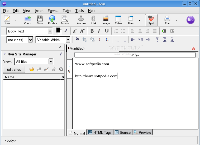 Pro vytváření webových stránek je dobré porozumět alespoň základům kódu HTML. 
Soubory HTML můžeme vytvořit:  
v HTML editorech: na školním serveru L:\Informatika najdeme:








zdroj v HTML jazyce (poznámkový blok)
NVÚ = editor na vytváření a správu stránek
- snadné ovládání (není třeba znalost HTML)
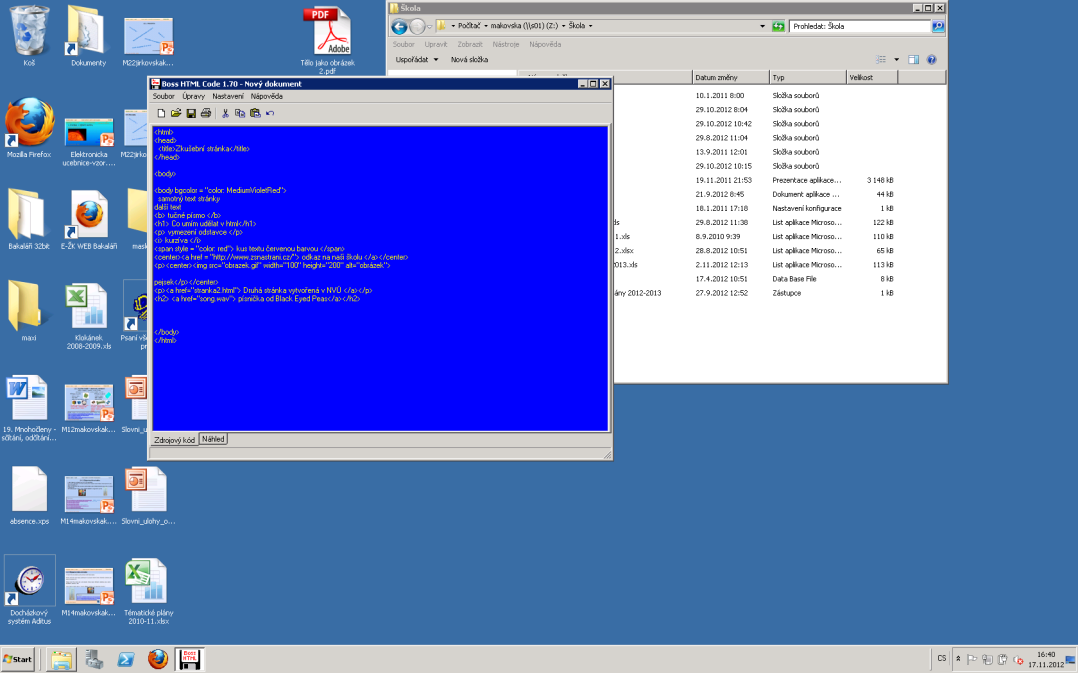 Boss HTML code = program (editor) pro tvorbu textového webu
návrh zdrojového kódu
náhled web stránky
Autor: Mgr. Marie Makovská
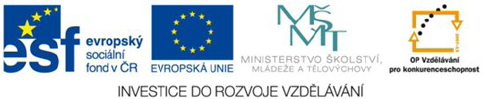 Elektronická  učebnice - II. stupeň                         Základní škola Děčín VI, Na Stráni 879/2  – příspěvková organizace                      Informatika
28.2 Co už umíme – vytvořit vlastní blog
BLOG = WEB LOG
články: vlastní internetové stránky
zdarma

= tzv. webový zápisník
(blog.cz, blogujem.cz, www.estranky.cz, zone.webgarden.cz, …)
Umíme už do svého blogu vkládat: 
články
ankety - blueboard.cz
obrázky
odkazy
odkaz na videoklip z youtube.com
počítadla - blueboard.cz
….
http://www.marymaky.estranky.cz/
http://makovska.blog.cz/
Elektronická  učebnice - II. stupeň                         Základní škola Děčín VI, Na Stráni 879/2  – příspěvková organizace                      Informatika
28.3 Nové pojmy – HTML - tagy
HTML = zdrojový kód
(HyperText Markup Language) 
je vyznačovací jazyk,
který je základem 
pro vytváření webových stránek.

Pro psaní znaků < > 
používejte kombinaci kláves pravý ALT+<>



Návod jak vytvořit webovou stránku najdete na: http://www.jakpsatweb.cz/
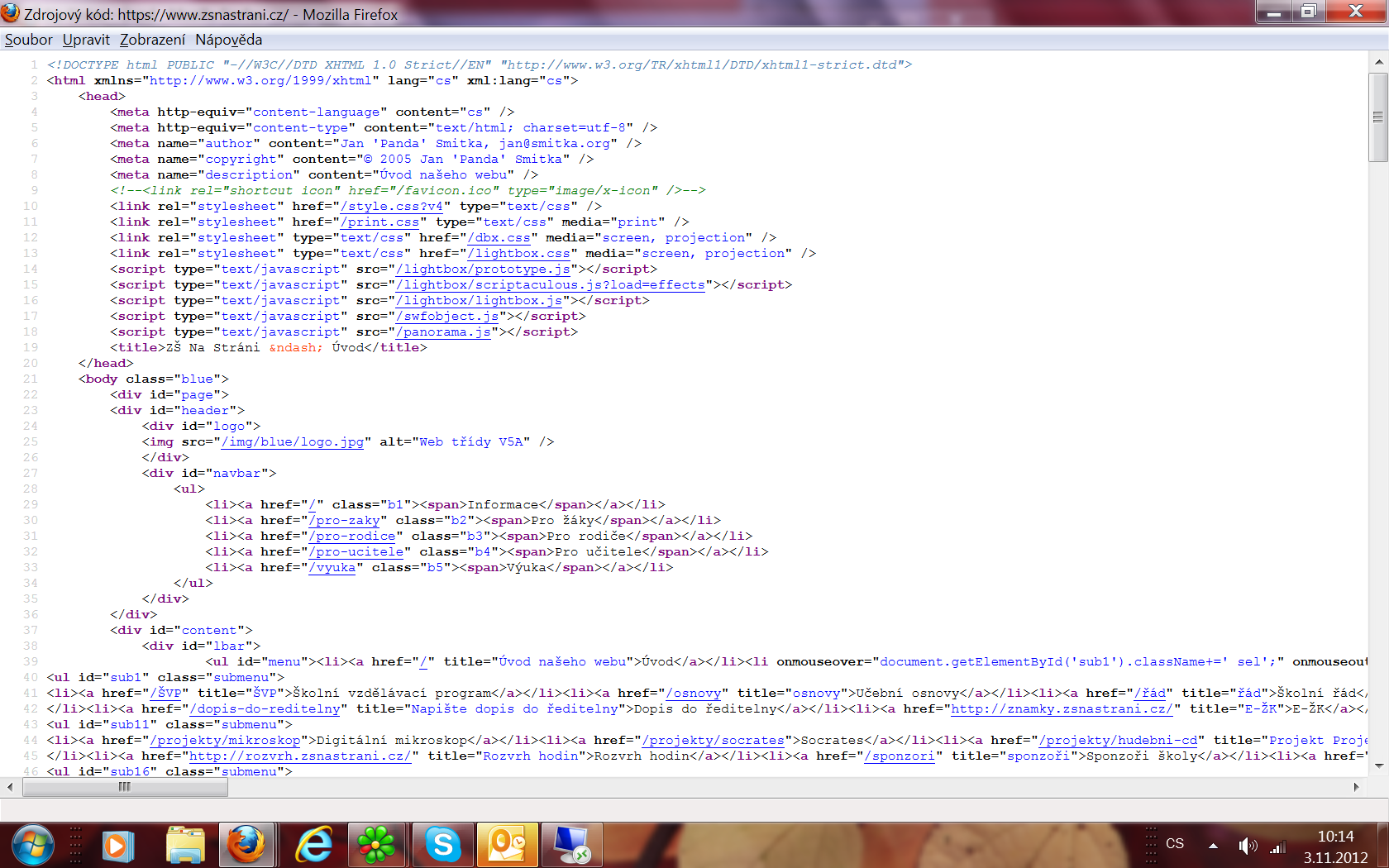 nepárový tag
párový tag
Elektronická  učebnice - II. stupeň                         Základní škola Děčín VI, Na Stráni 879/2  – příspěvková organizace                      Informatika
28.4 Tvorba www stránek
Soubory HTML můžeme vytvořit:
buď v nějakém HTML editoru
nebo můžeme napsat rovnou zdroj v HTML jazyce
Když si vezmeme třeba Poznámkový blok (Notepad), vyťukáme následující textík (nebo zkopírujeme) a uložíme jej na disk jako soubor např. pod jménem index.html, máme hotovou první internetovou stránku . Příklad si můžeme zobrazit v prohlížeči.
Struktura HTML souboru:
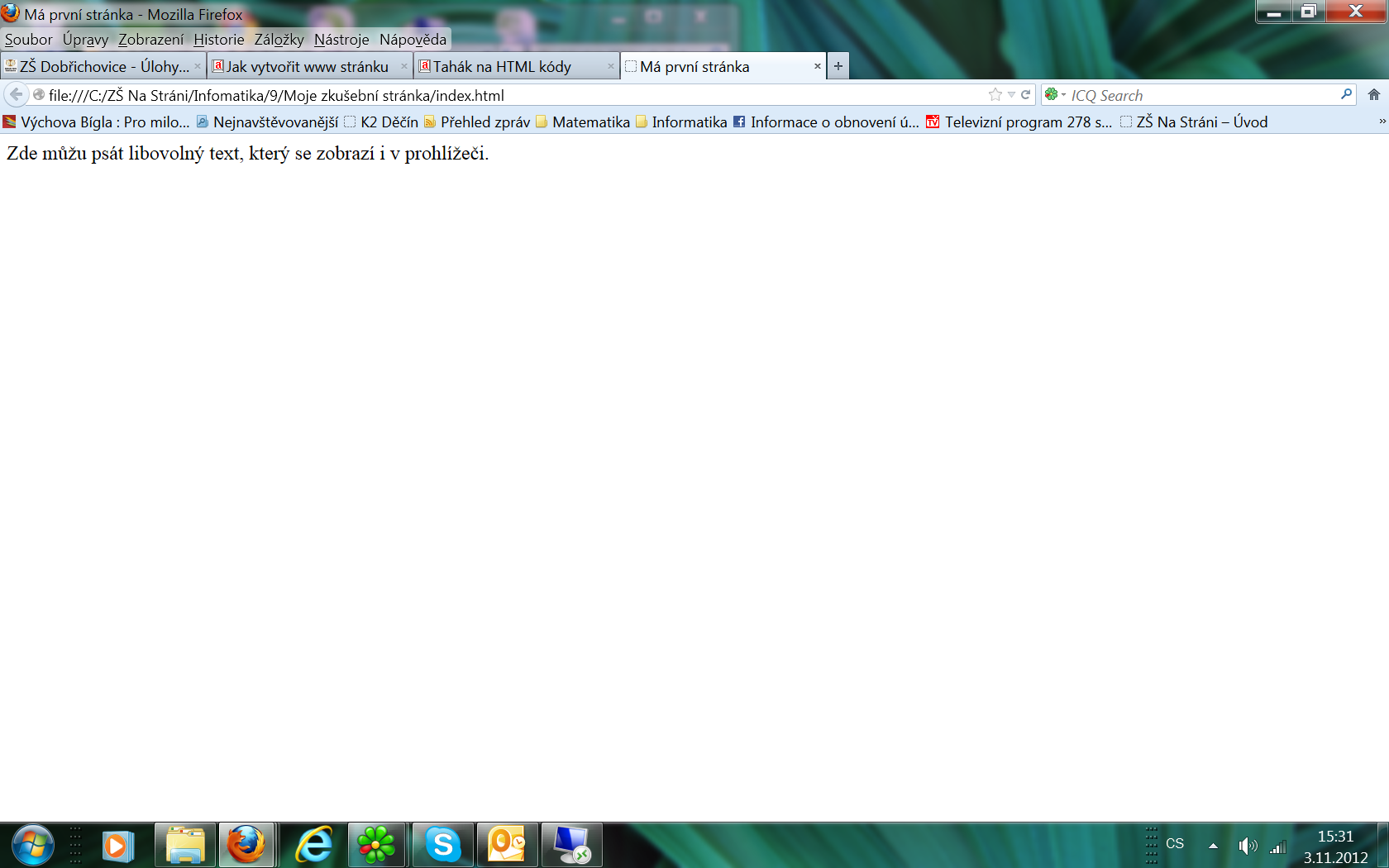 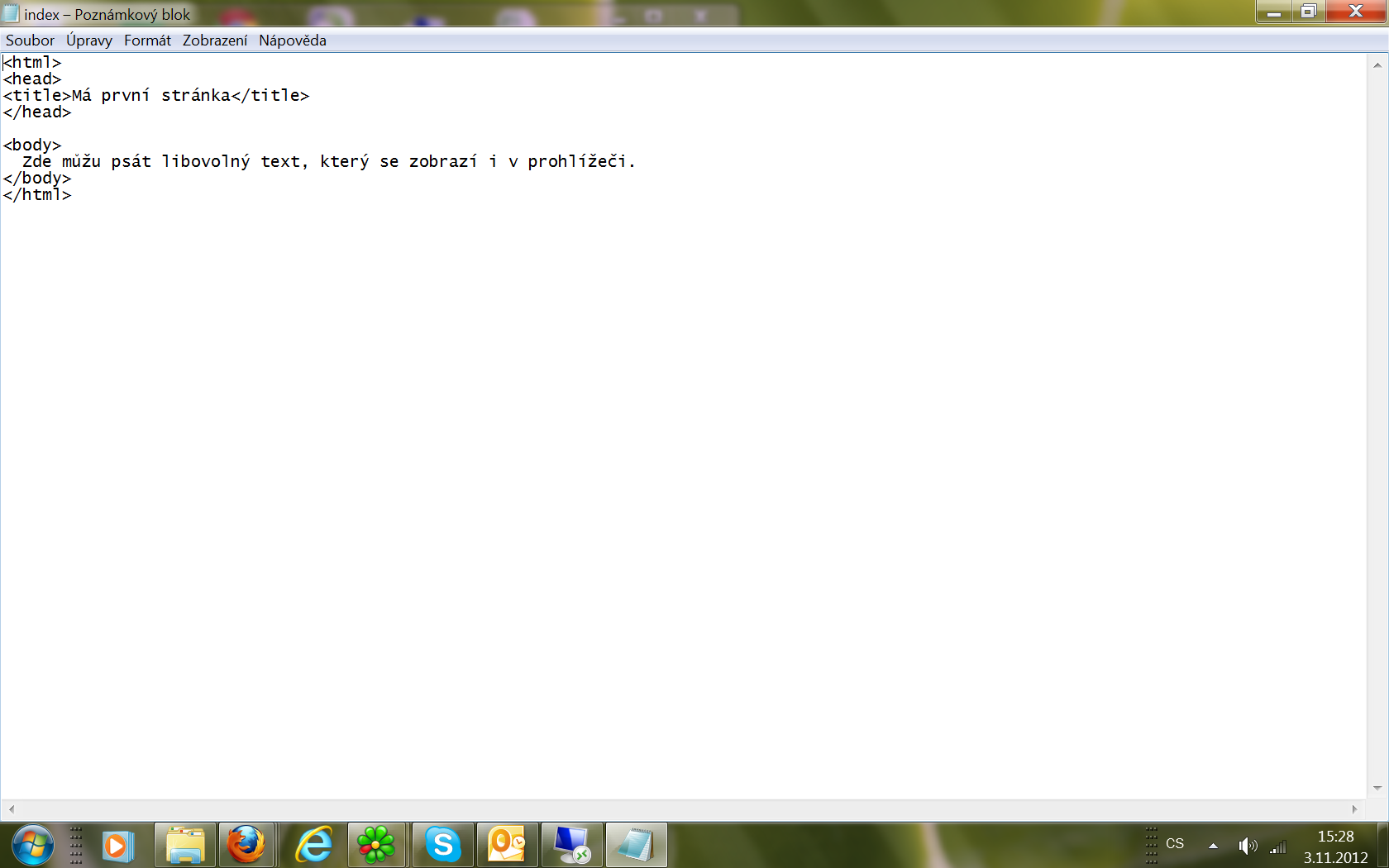 Jak vložím svoje stránky na server:
placený hosting – doména 2. řádu
zadarmo – freehosting, na oplátku můžou na naše stránky vložit reklamy
pomocí FTP 
pomocí webového formuláře - administrace
http://www.jakpsatweb.cz/publikovani.html
Elektronická  učebnice - II. stupeň                         Základní škola Děčín VI, Na Stráni 879/2  – příspěvková organizace                      Informatika
28.5 Cvičení – tvorba www stránek
1) Vytvoř Stranka2.html  v NVÚ.
nadpis
pozadí
obrázek
jiný soubor
odkaz na jinou stránku
text
ulož
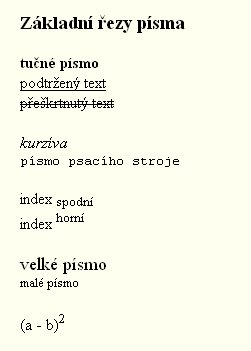 2) Vytvoř Stranka3.html  v Boss HTML code.
text
obrázek
odkaz na jinou stránku
3) Vytvoř www stránku podle následující předlohy:
Další zajímavé úkoly: http://www.zsdobrichovice.cz/ukoly/informatika/html.htm
Elektronická  učebnice - II. stupeň                         Základní škola Děčín VI, Na Stráni 879/2  – příspěvková organizace                      Informatika
28.6 Pro šikovné – Vytvoř si vlastní stránky pomocí HTML
Pomocí následujícího postupu vytvoř jednoduchou www stránku s odkazy.
Vytvoř si na disku novou složku (adresář) Z:\Informatika\Moje první stránka a přejdi do ní.
Vytvoř nový textový soubor (třeba pravým tlačítkem > Nový objekt).
Přejmenuj jej na jméno index.html. Otevři dvojklikem. 
V prohlížeči se zobrazí zatím prázdná stránka. 
Vrať se do složky. Na vytvořený soubor klikni pravým tlačítkem a zvol Otevřít v programu – Poznámkový blok. Spustí se textový editor Poznámkový blok, zatím prázdný.
Sem napiš nějaký text, podle libosti jej doplň libovolnými HTML značkami (slide 3, slide 4).
Soubor - uložit.
Přepni se zpátky do prohlížeče a zadej obnovit (F5). Prohlédni si změny.
Případně se vrať do texťáku a znovu uprav zdroj. Po uložení a obnovení se změny projeví v prohlížeči.
Zkopíruj hotovou stránku na server http://www.webzdarma.cz/.
V názvech souborů určených pro web nikdy nepoužívej diakritiku ani mezery!
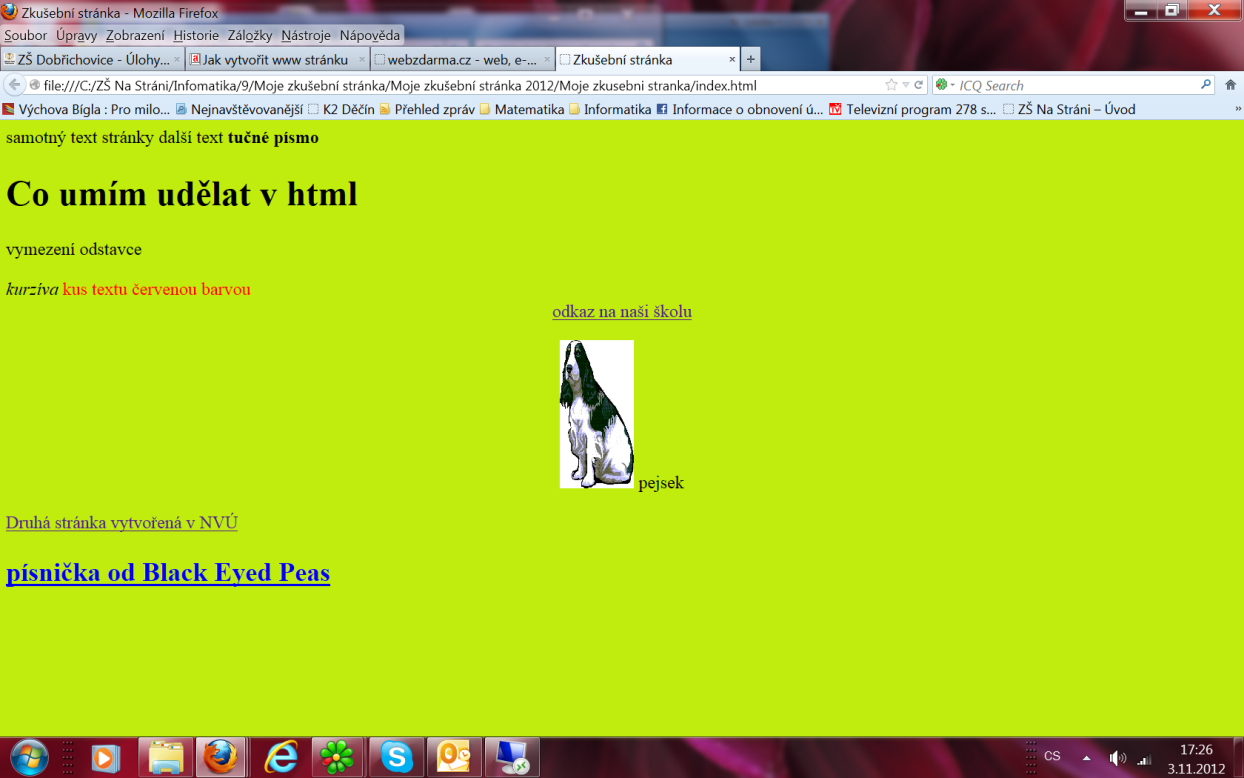 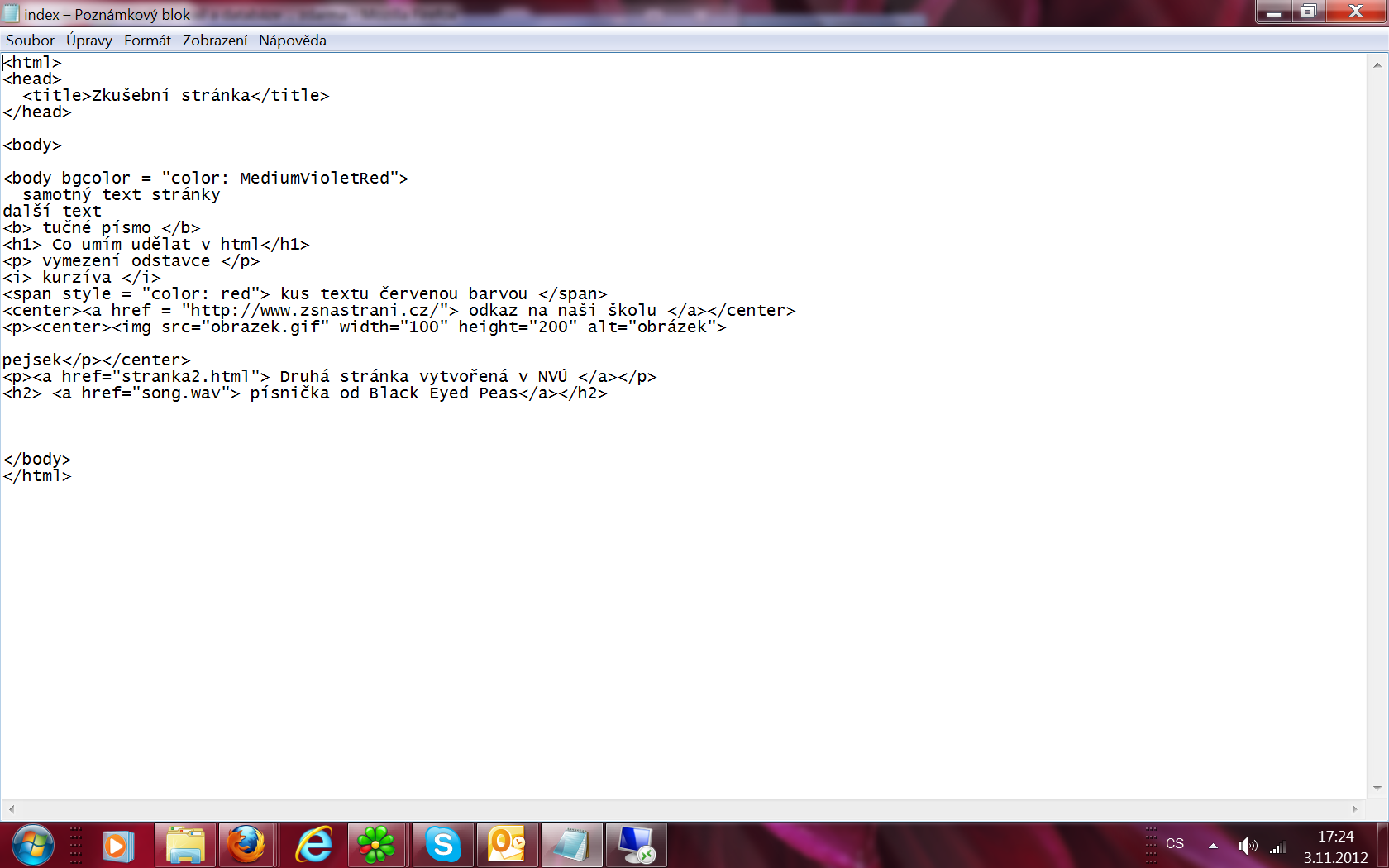 makovska.wz.cz
Elektronická  učebnice - II. stupeň                         Základní škola Děčín VI, Na Stráni 879/2  – příspěvková organizace                      Informatics
28.7 CLIL – Writing the colours in HTML
example: red font              		<font color="red">red font</font>
Fill in the English names of the other colours!
solution:
Elektronická  učebnice - II. stupeň                         Základní škola Děčín VI, Na Stráni 879/2  – příspěvková organizace                      Informatika
28.8 Test – Tvorba www stránek pomocí HTML jazyka
Správné odpovědi:
Test  na známku
Elektronická  učebnice - II. stupeň                         Základní škola Děčín VI, Na Stráni 879/2  – příspěvková organizace                      Informatika
28.9 Použité zdroje, citace
Zdroje:

http://www.abclinuxu.cz/images/screenshots/6/6/66717-Nvu-mini-32877.jpg	slide 1
http://www.jakpsatweb.cz/					slide 3, 4, 6
http://www.webzdarma.cz/					slide 4, 6
http://www.zsdobrichovice.cz/ukoly/informatika/testy/testy.php?go=html_01	slide 5, 8
http://www.klikzone.cz/HTML-navod/HTML-test/HTML-test.php		slide 8
Elektronická  učebnice - II. stupeň                         Základní škola Děčín VI, Na Stráni 879/2  – příspěvková organizace                      Informatika
28.10 Anotace